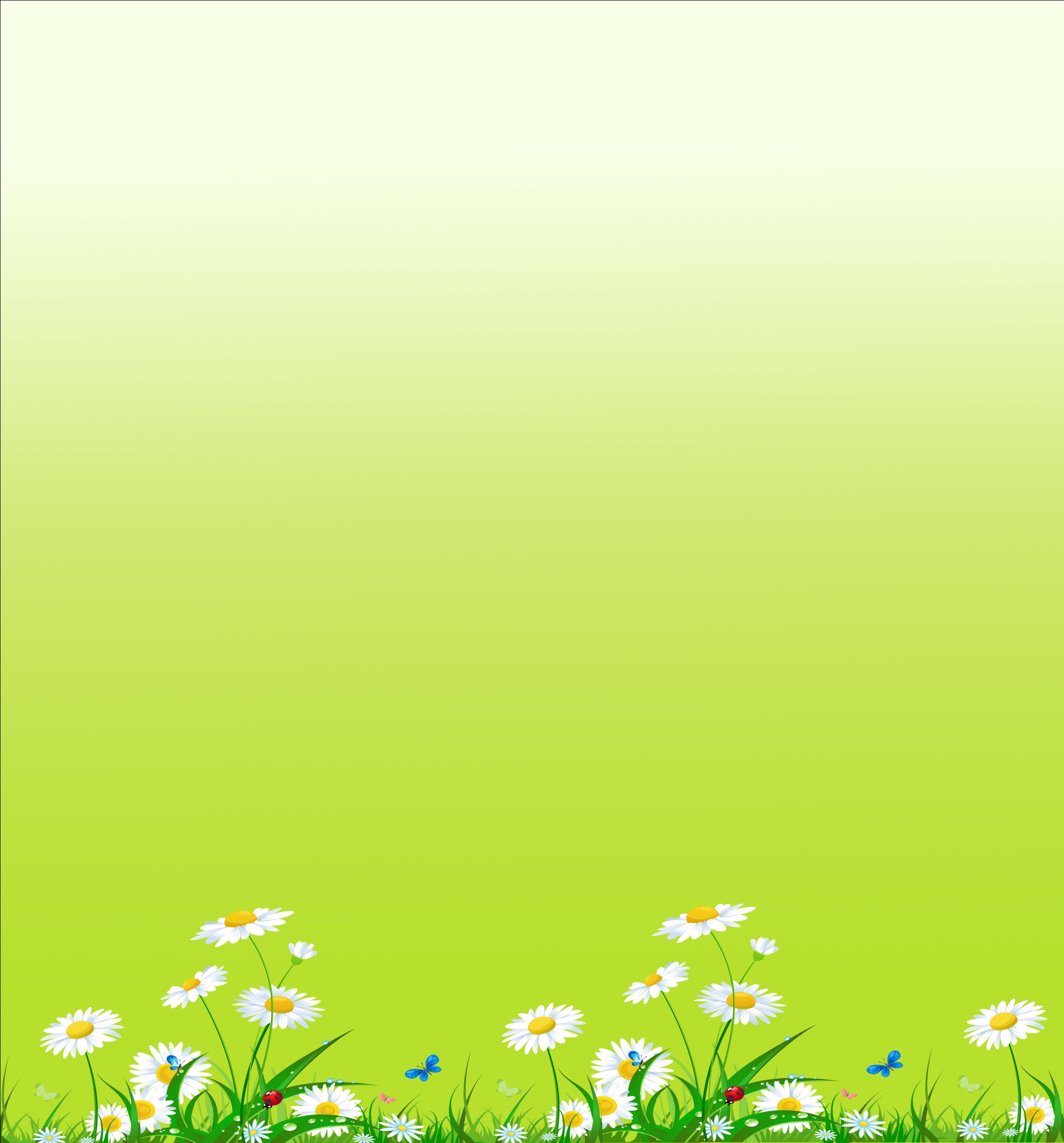 Муниципальное дошкольное образовательное учреждение детский сад 
общеразвивающего вида №107
«Создание игротеки, как условия
 интеллектуального развития дошкольников»
Тема
«Методический материал по полифункциональному
 использованию игр и развивающих пособий»
Автор: Паутова Ирина Валентиновна, воспитатель
Рыбинск, 2015
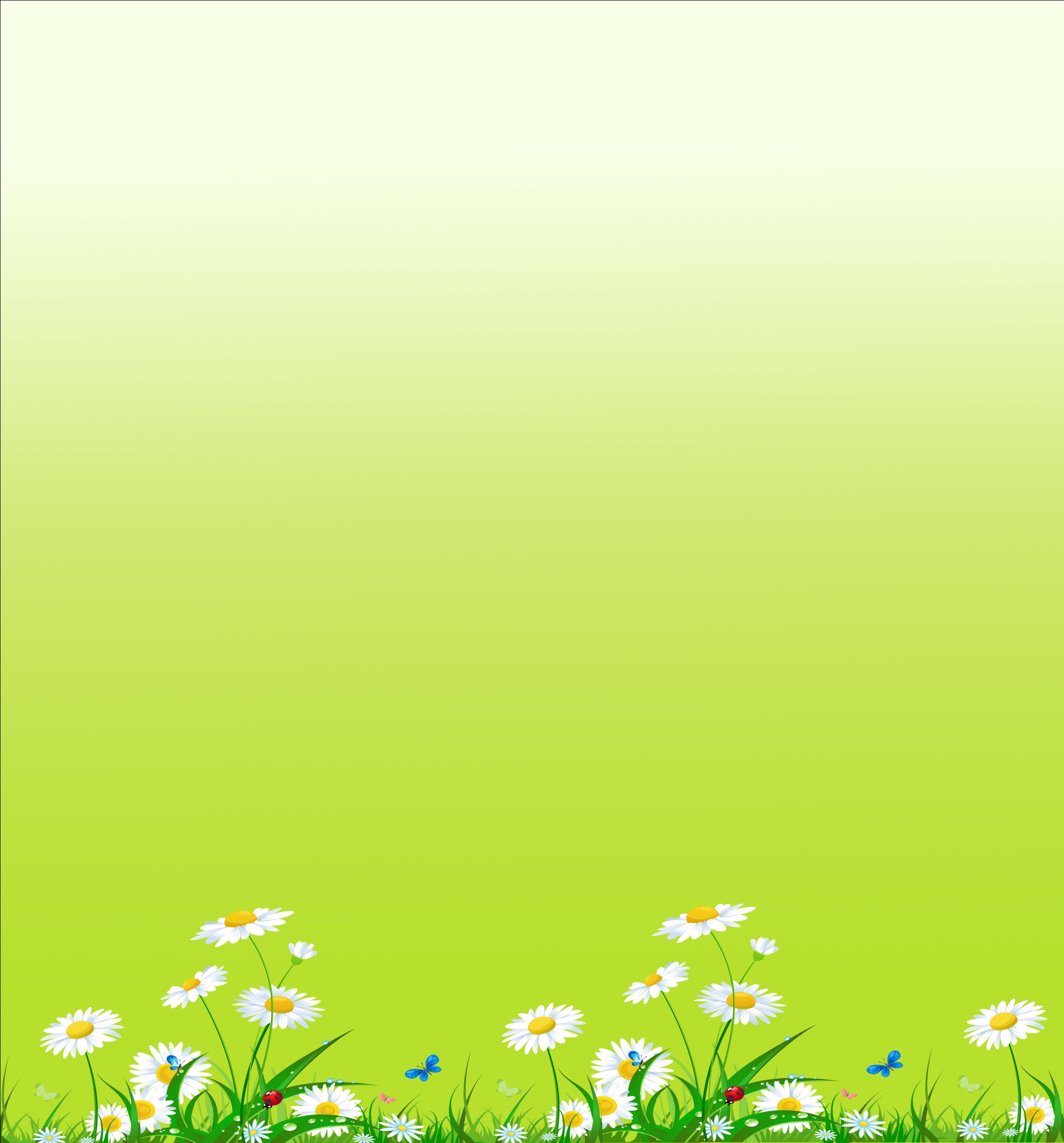 Актуальность
Развивающие игры дают возможность придумывать, воплощать задуманное в действительность и детям и взрослым.
Сочетание вариативности и творчества делают игры интересными для ребенка в течении длительного  периода времени
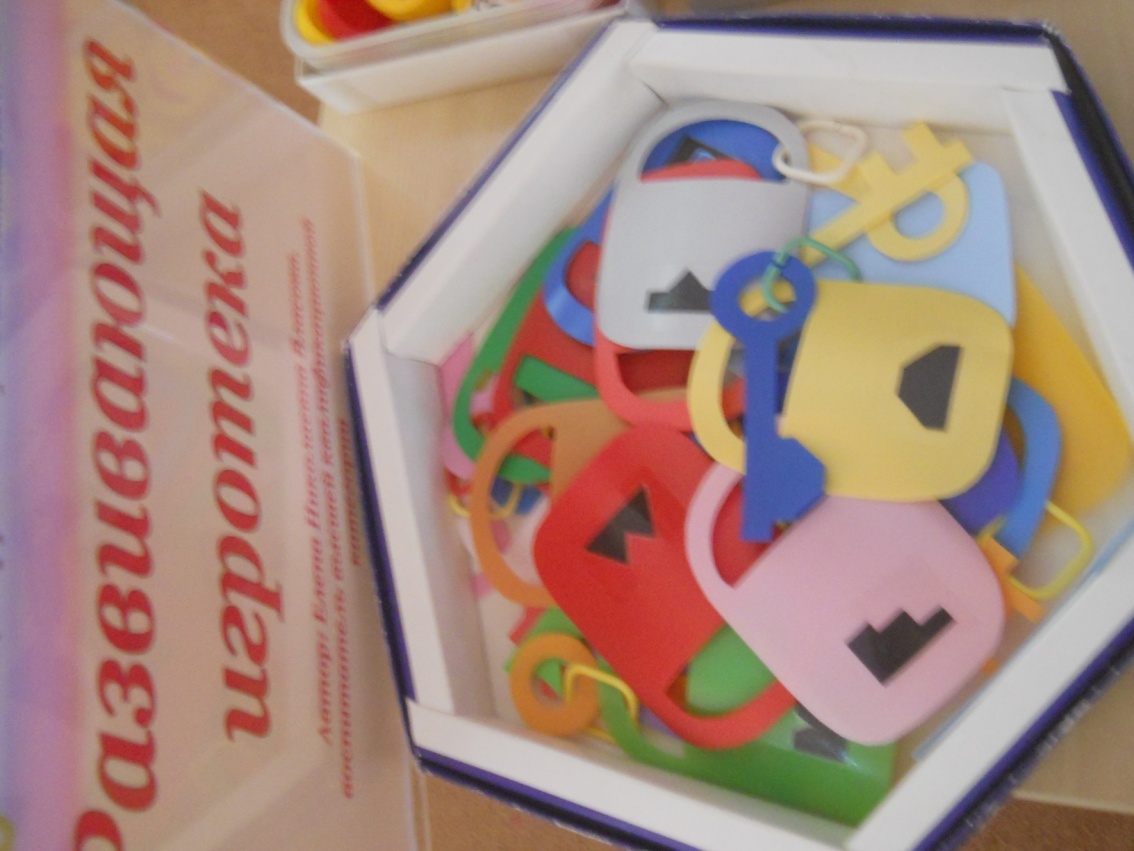 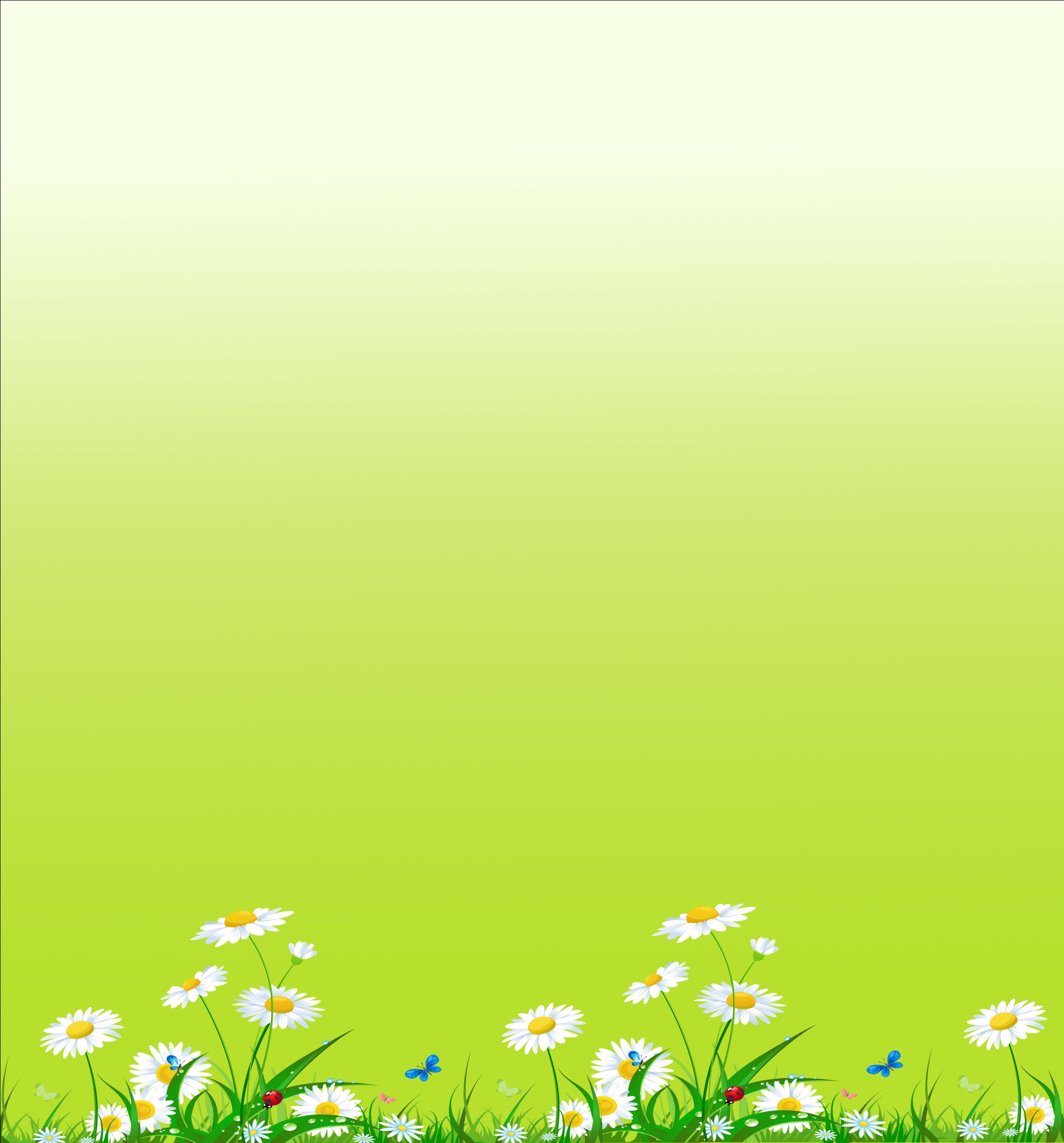 Задачи
Развивающие игры многофункциональны. 
С помощью этих игр можно решать  следующие образовательные задачи
развивать пространственные представления;
 знакомить с формой, цветом, размером, толщиной объектов;
 развивать логическое мышление, представления о множестве;
 развивать познавательные процессы, мыслительные операции;
 воспитывать самостоятельность, инициативу, настойчивость
   в достижении цели;
 развивать творческие способности, воображение, фантазию,
  способности к моделированию и конструированию;
 развивать психические функции, связанные с развитием речи
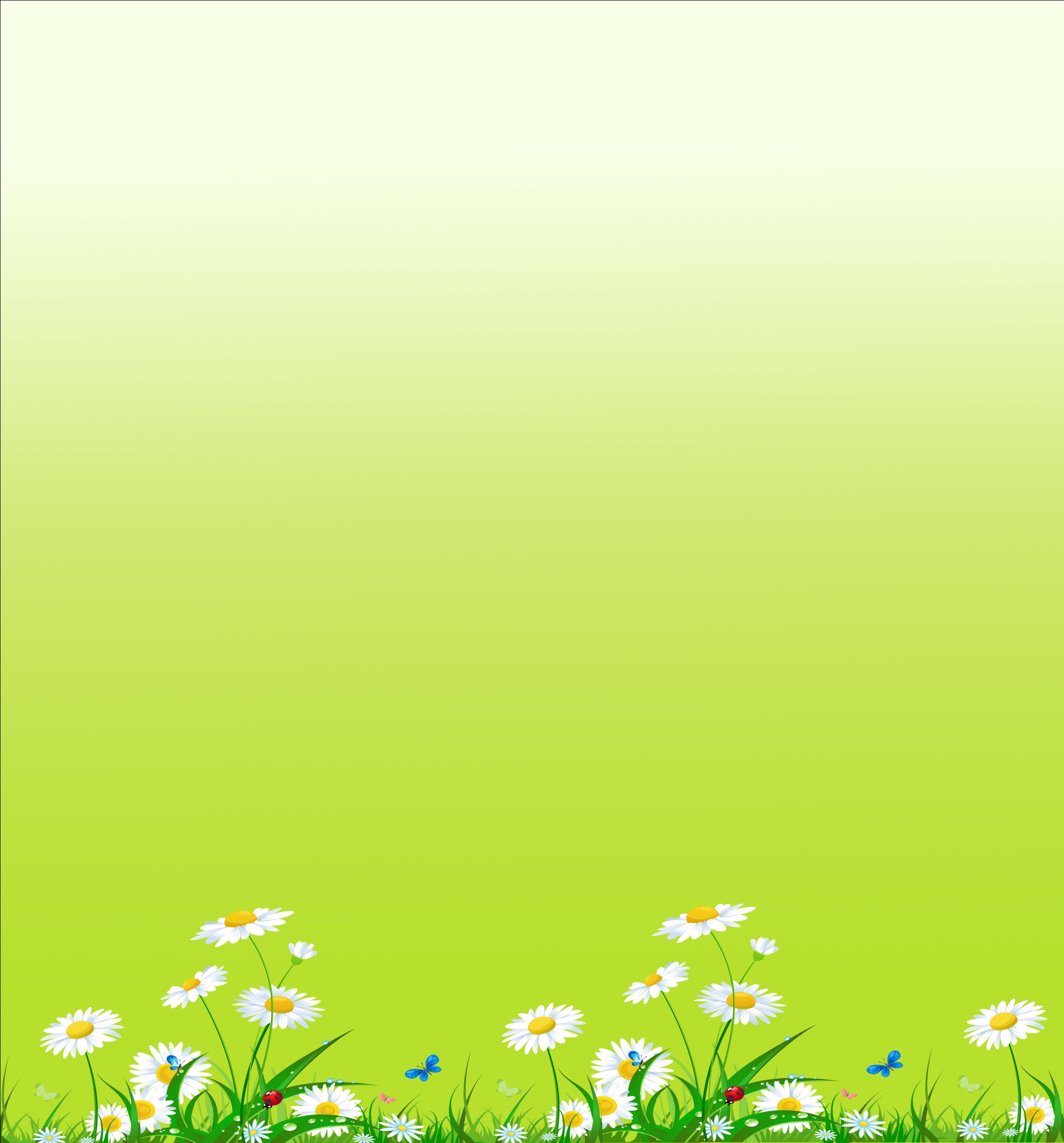 Уголок развивающих игр
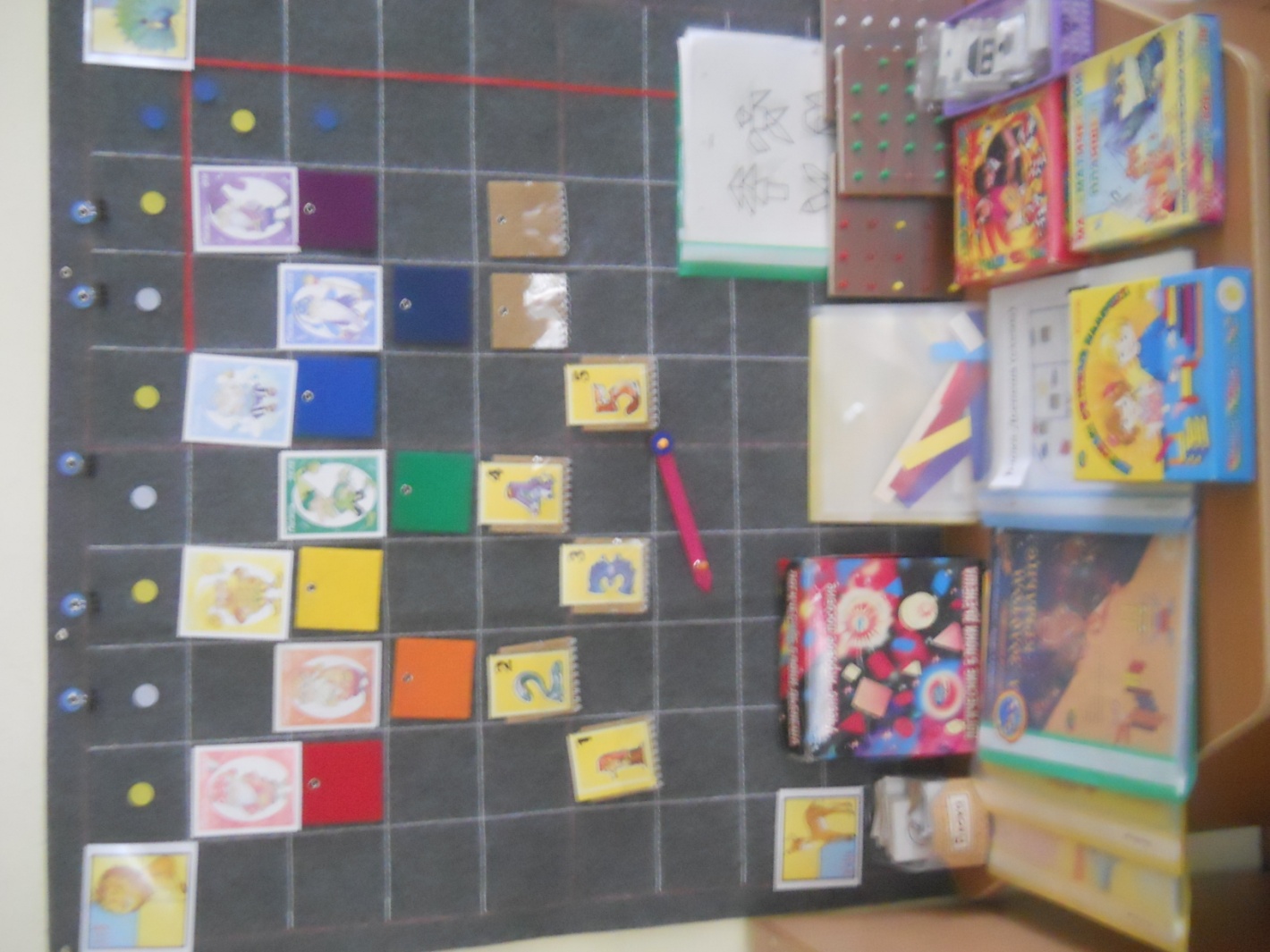 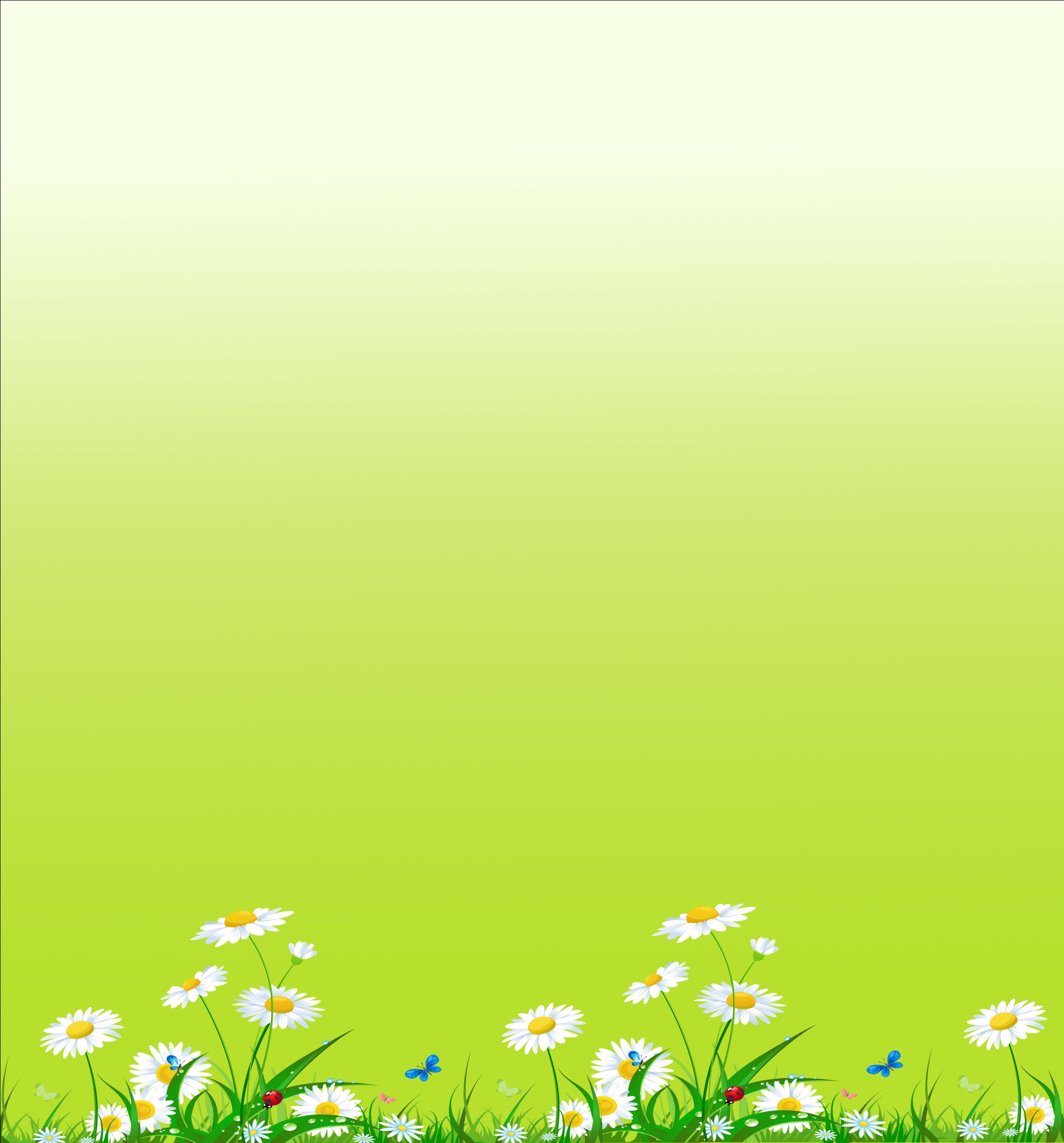 Дидактические игры с использованием блоков Дьенеша
(младший возраст)
«Отбери по цвету»
Задачи: формировать представления детей о свойствах геометрических фигур, понятий «такой же», «не такой по форме, цвету, размеру, толщине»
Ход: Предлагаем ребенку дать мишке – все синие фигуры, зайчику – желтые, мышке - красные
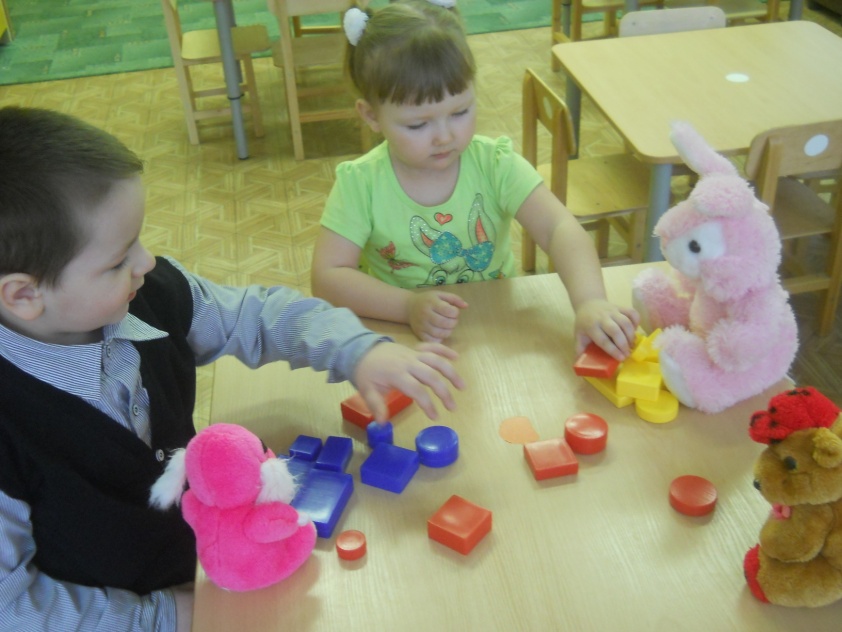 Вариант 1.
«Найди меня» (по форме, размеру, толщине)
Вариант 2.
«Найди пару» (каждой большой фигуре найти в пару маленькую)
Усложнение: «Найди не такую фигуру, как эта» Найди все красные, все не круглые, все не тонкие и т.д.
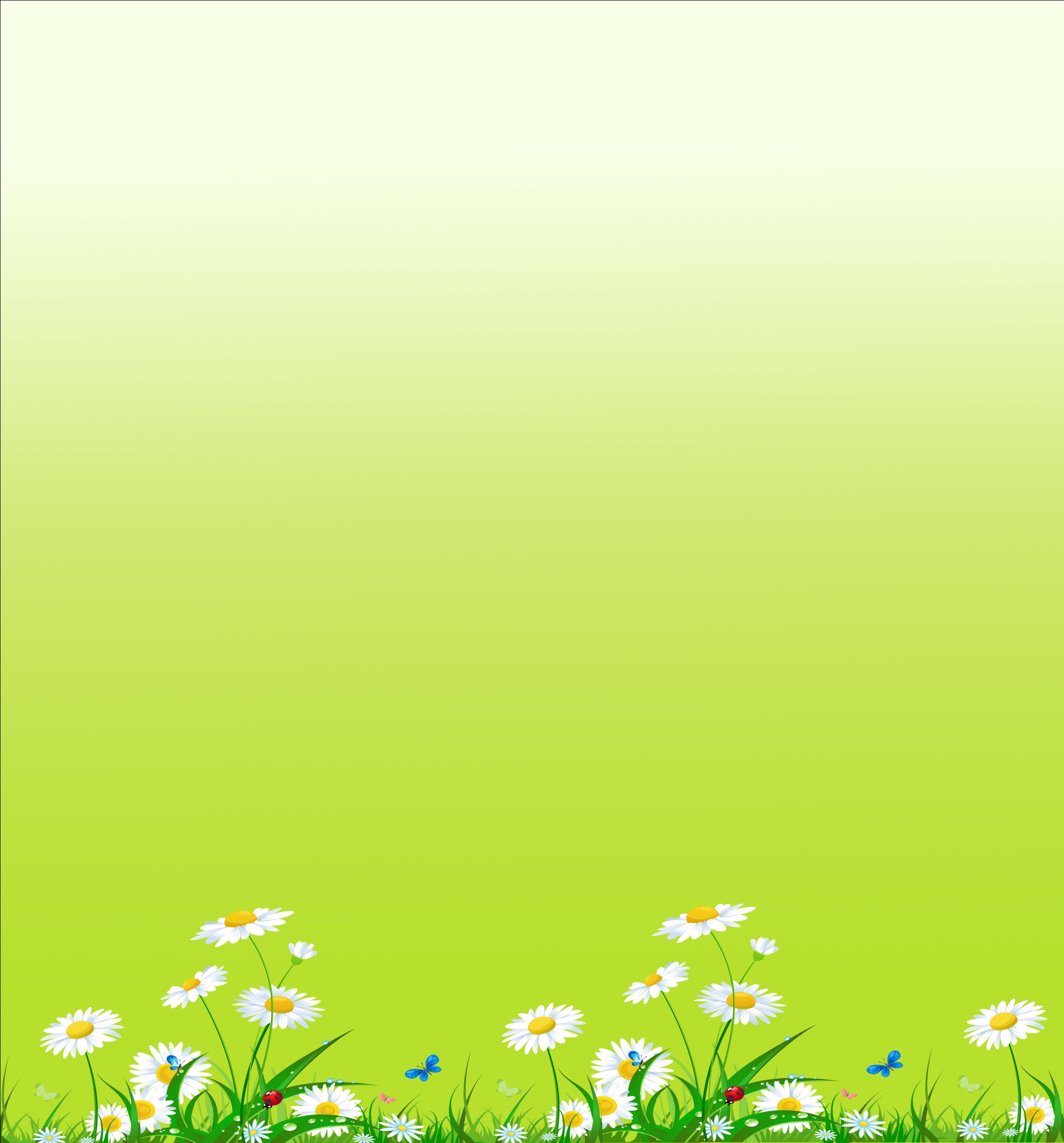 Дидактические игры с использованием блоков Дьенеша
(младший возраст)
«Выложи дорожку»
Задачи: закреплять представления детей о  свойствах геометрических фигур,  развивать мышление, внимание, речь
Ход: Предлагаем ребенку  выложить дорожку из фигур одного цвета, одной формы, одного размера и т.д.
Вариант: Выкладываем дорожку с опорой на схему (ориентация на 1,2 признака)

Схемы
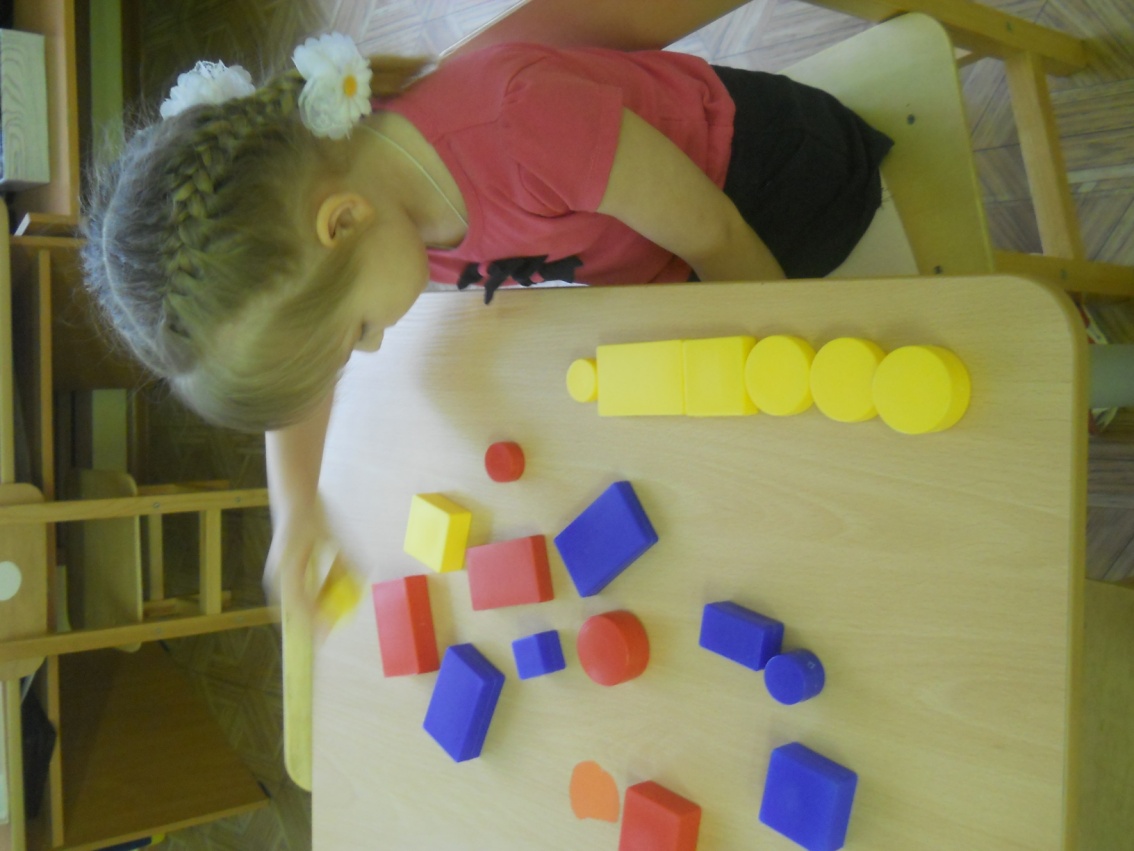 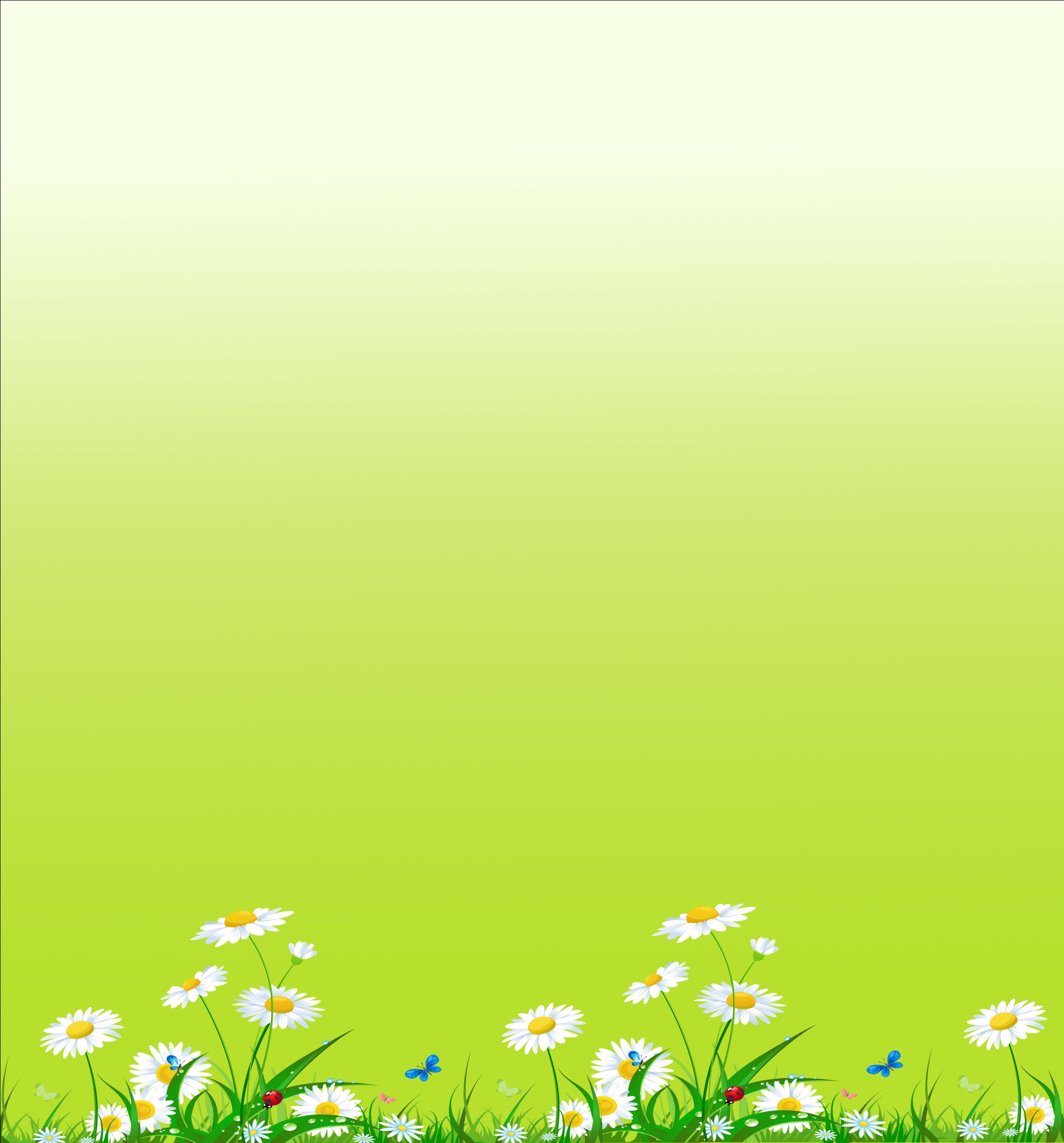 Схемы
Последовательность по цвету
Последовательность по форме
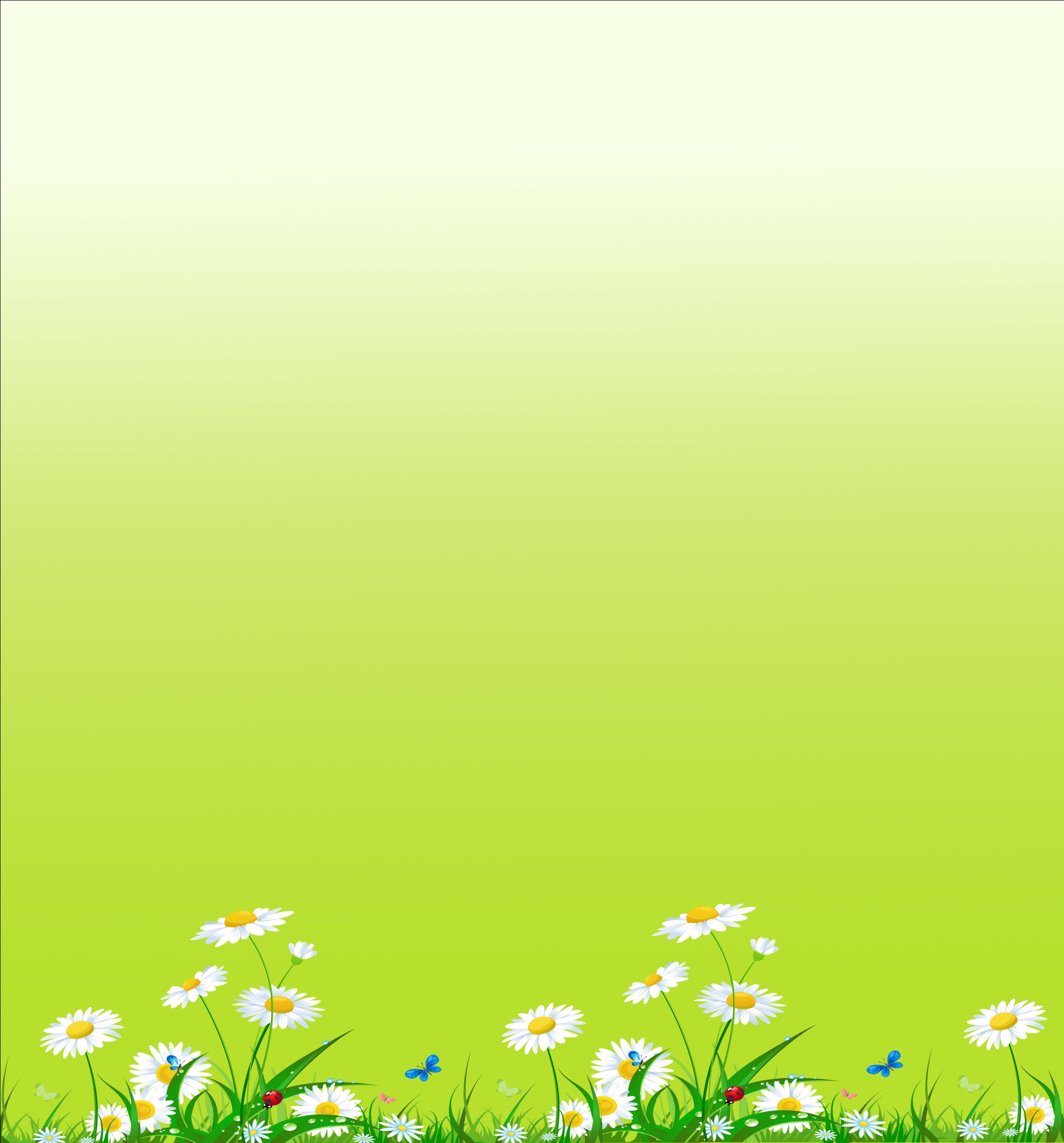 Дидактические игры с использованием блоков Дьенеша
(младший возраст)
«Чудесный мешочек»
Задачи:  развивать умение определять свойство геометрической фигуры на ощупь, развивать речь
Ход: Предлагаем ребенку  достать из мешочка все круглые фигуры, все маленькие, все толстые и т.д
Вариант 1:  «Опиши фигуру» ребенок ощупывает фигуру и рассказывает о  ее свойствах 
Вариант 2: «Сухой бассейн»
В емкость с сыпучим материалом (песок, горох, греча и т.д.) прячутся геометрические фигуры. Ребенку предлагается отыскать на ощупь фигуру
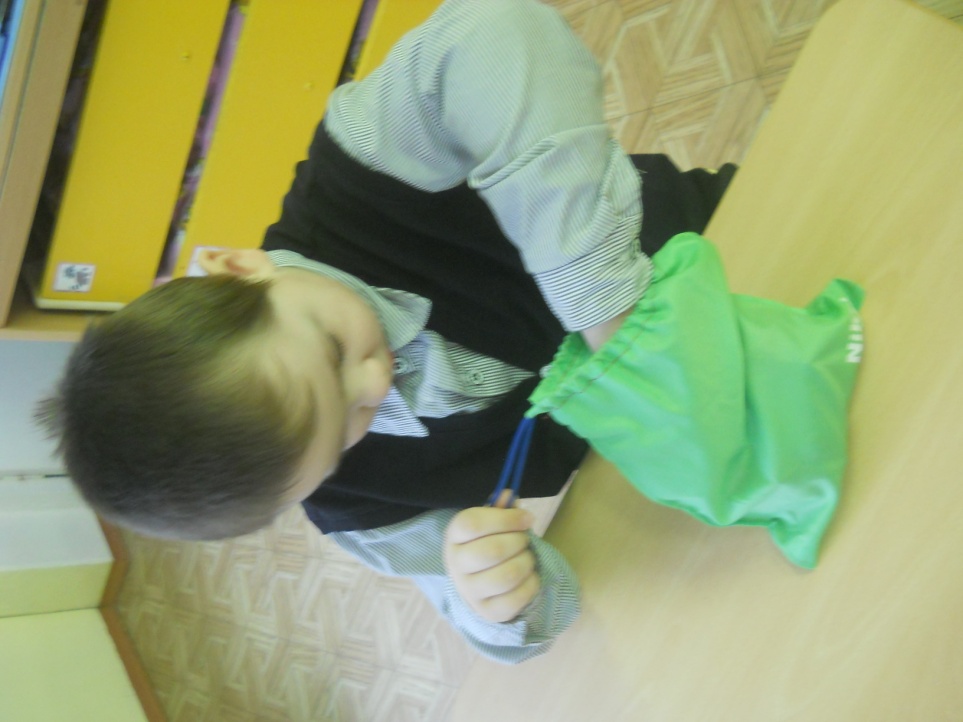 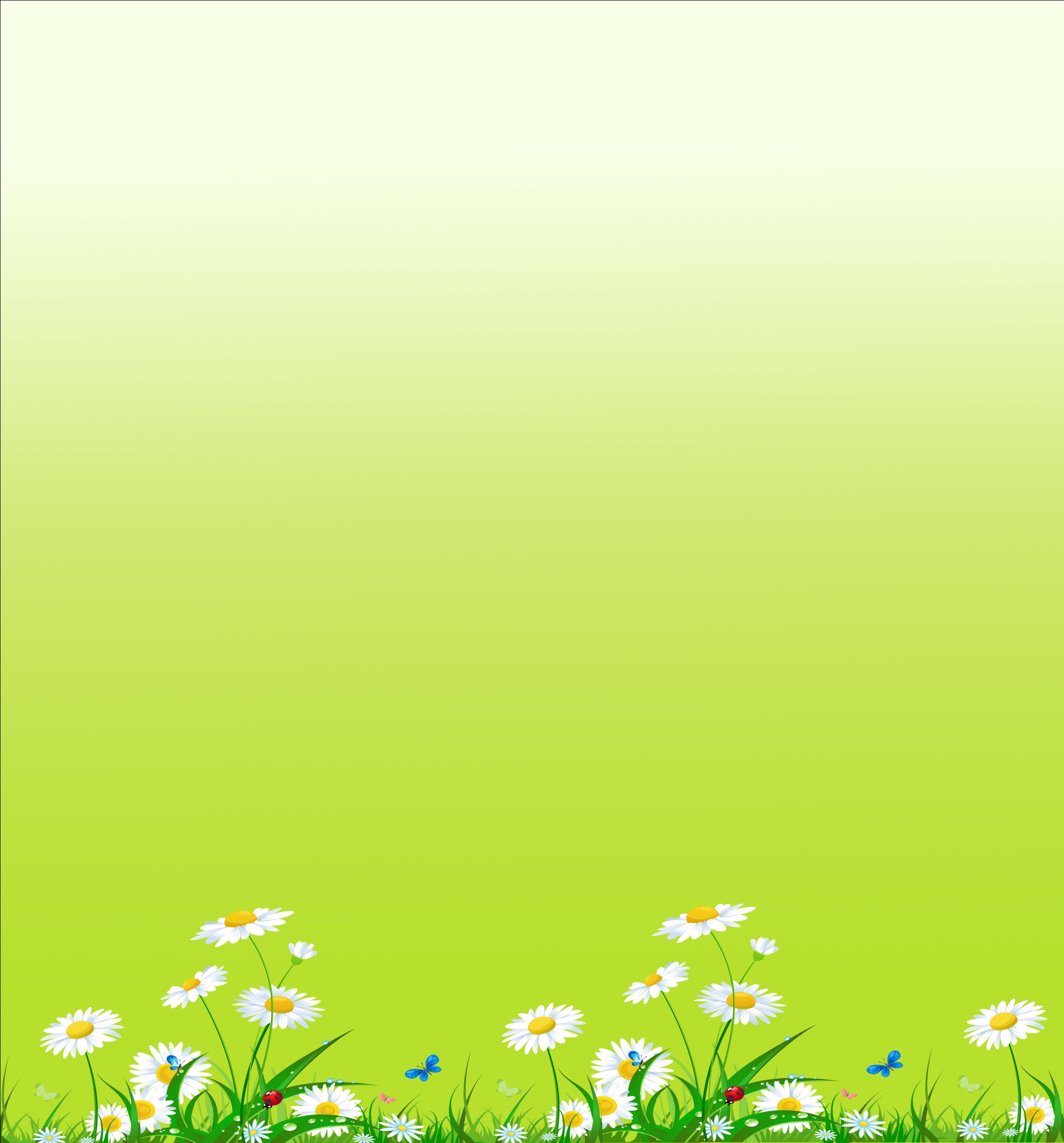 Дидактические игры с использованием блоков Дьенеша
(младший возраст)
«Цепочка»
Задачи: Развивать внимание, мышление. Закреплять представления о свойствах геометрических фигур 
Ход: Предлагаем ребенку   продолжить цепочку, выложенную педагогом (по цвету, форме и т.д.)
Вариант 1 Выкладывать фигуры друг за другом так, чтобы каждая последующая отличалась от предыдущей по одному признаку
Вариант 2:  Выкладываем цепочку так, чтобы рядом не было одинаковых фигур по форме и цвету
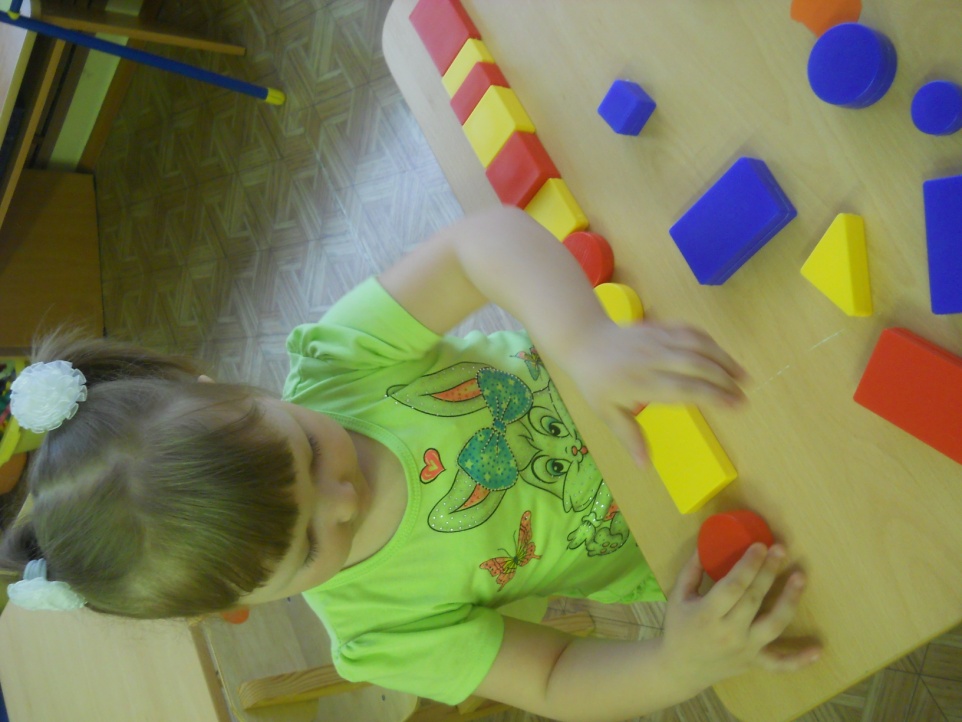 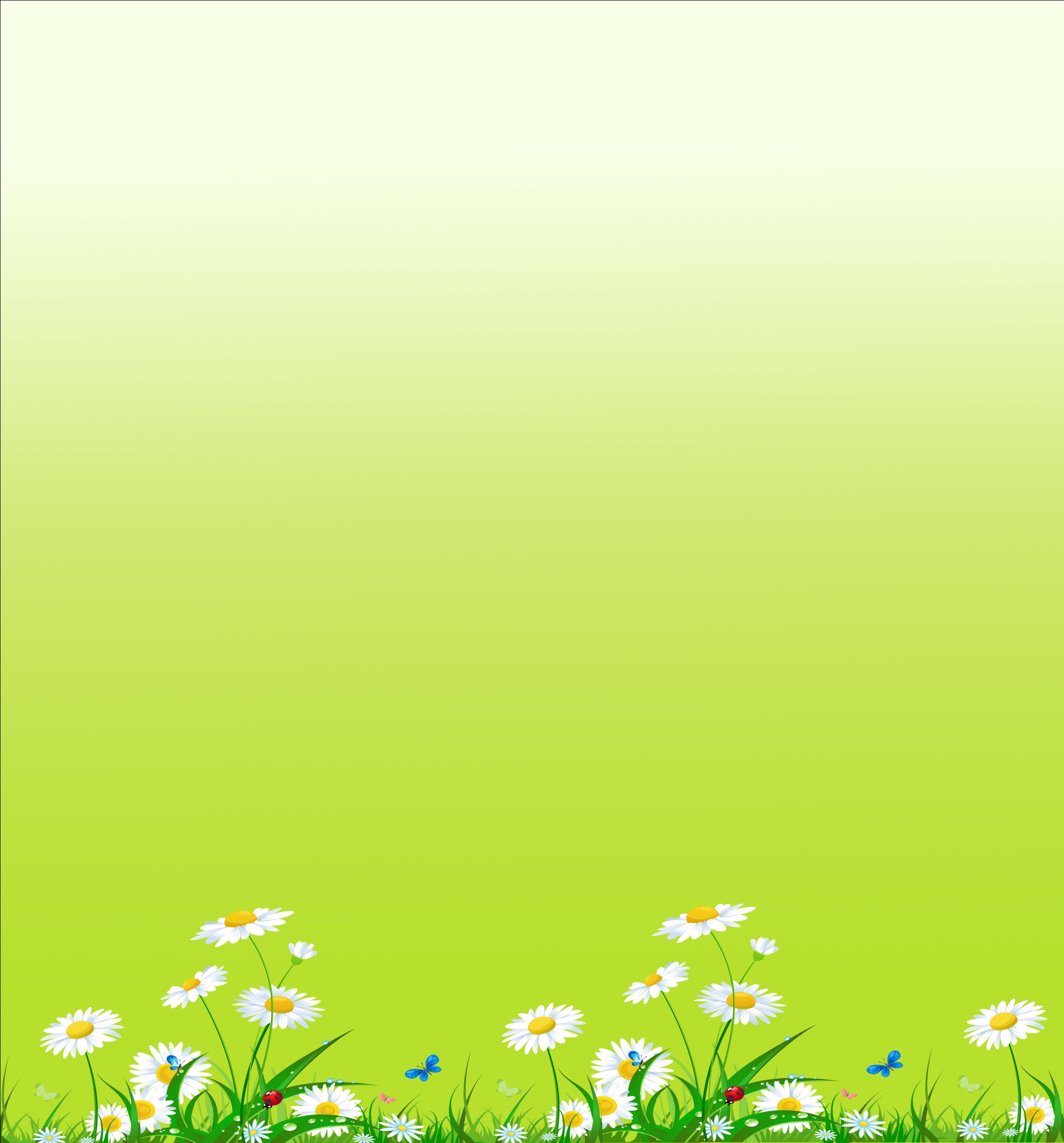 Дидактические игры с использованием блоков Дьенеша
(младший возраст)
«Что изменилось?»
Задачи: Развивать умение группировать фигуры по цвету, форме и т.д. развивать память, речь
Ход: Перед ребенком выкладываются геометрические фигуры (3-5 шт). Ребенок запоминает, закрывает глаза, фигура убирается.Предлагаем ребенку   вспомнить, какой фигуры не хватает.
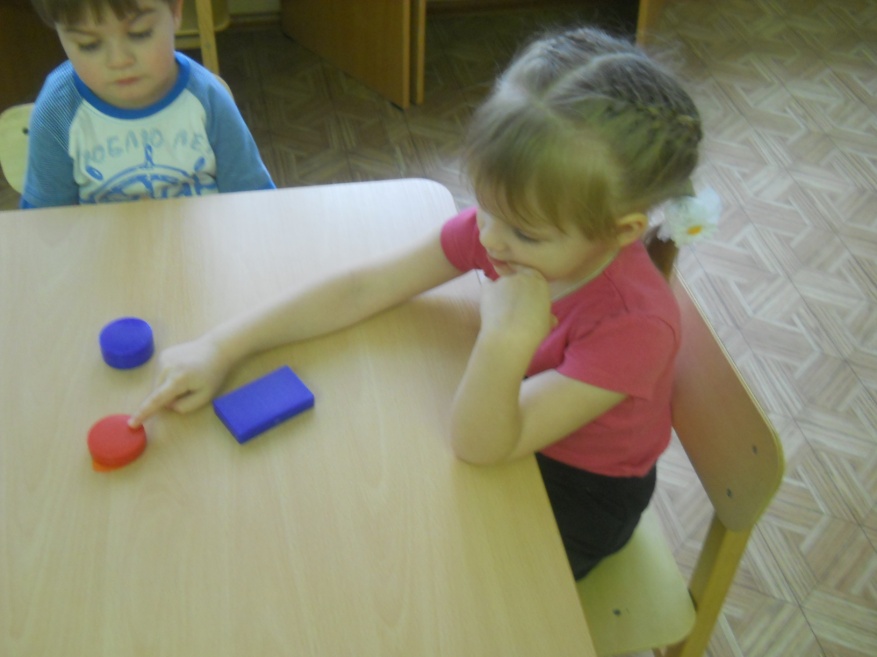 Вариант 1  Фигуры меняются местами, добавляются и т.д.
Вариант 2:   Выложить 3 фигуры, 2 из которых объединены одним признаком. Предлагаем ребенку ответить и объяснить, какая фигура лишняя.